Dallas Youth Garden 2021
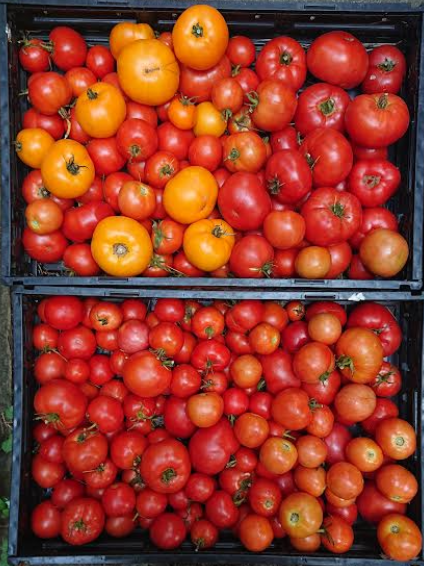 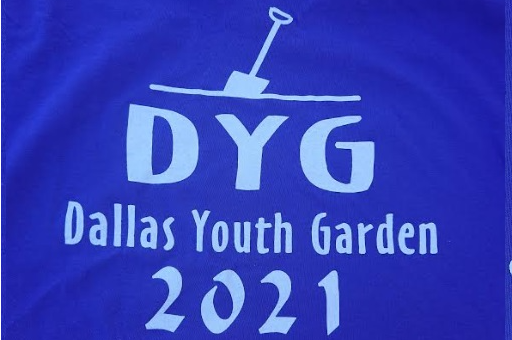 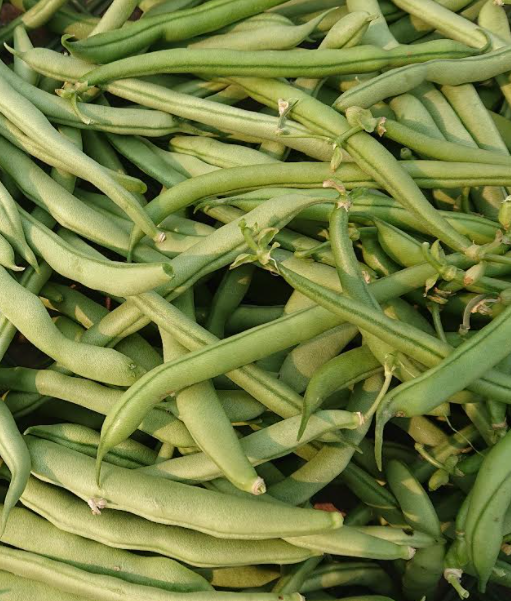 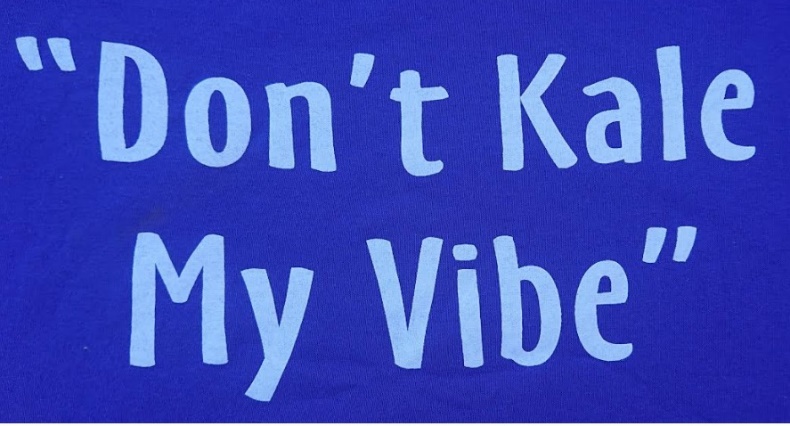 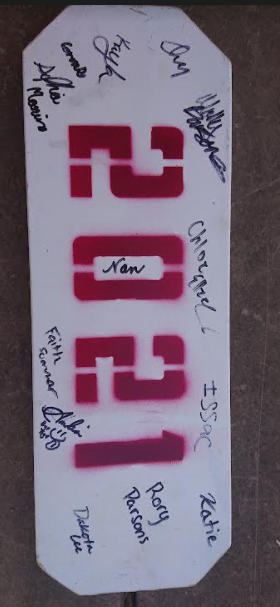 10 Interns – Over 4100 Pounds Donated
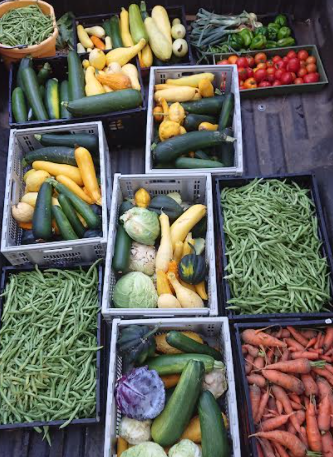 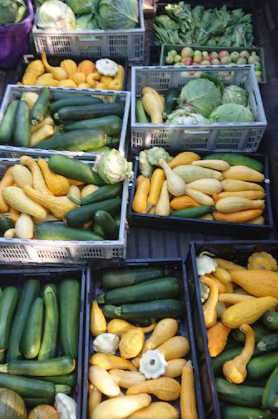 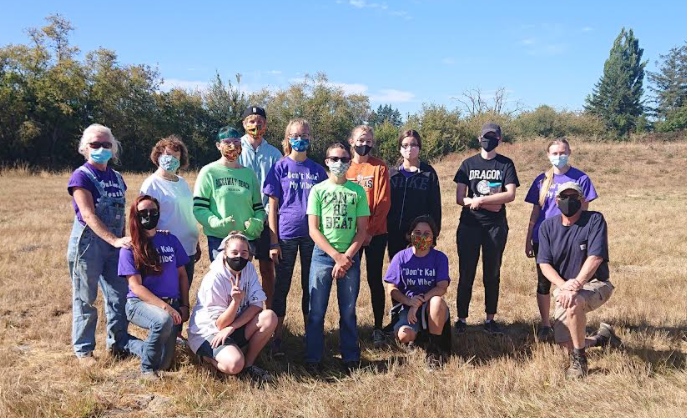 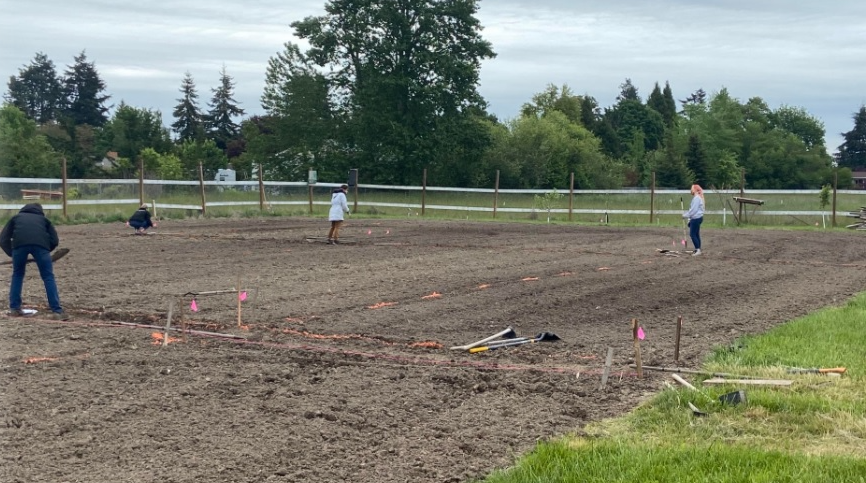 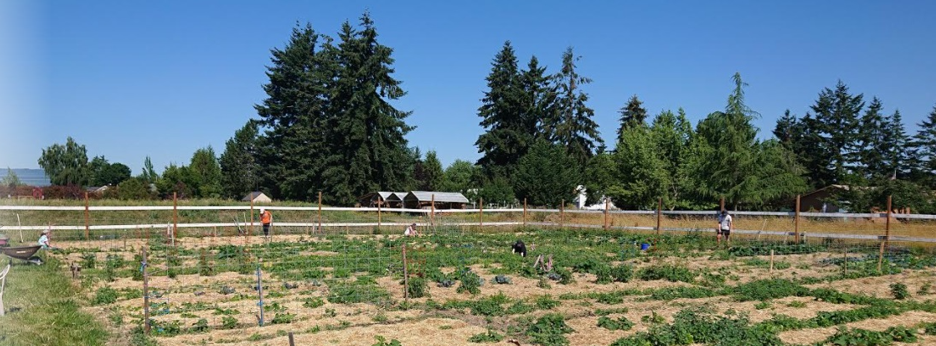 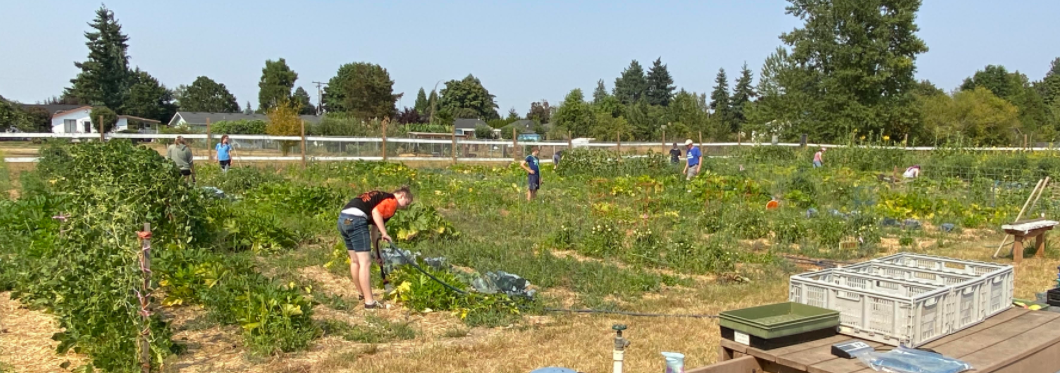 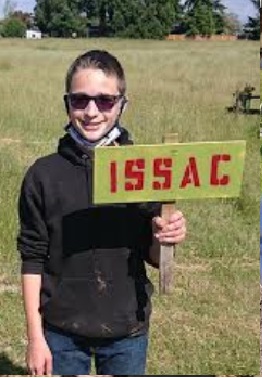 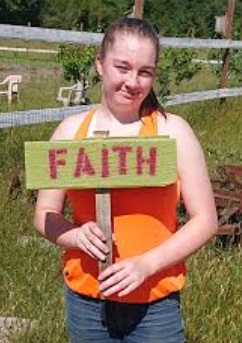 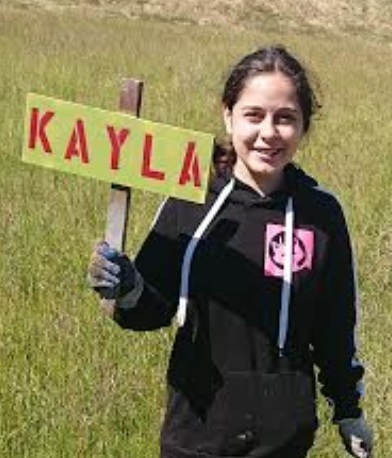 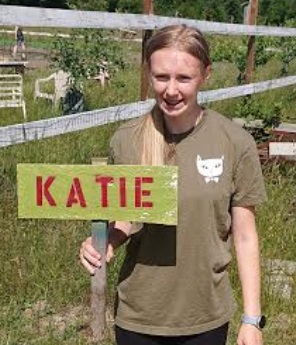 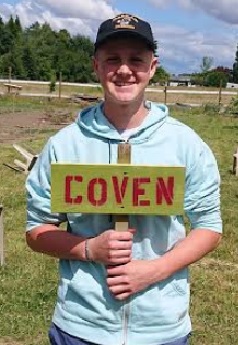 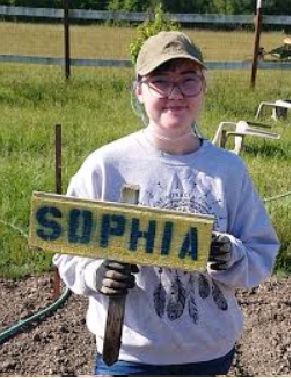 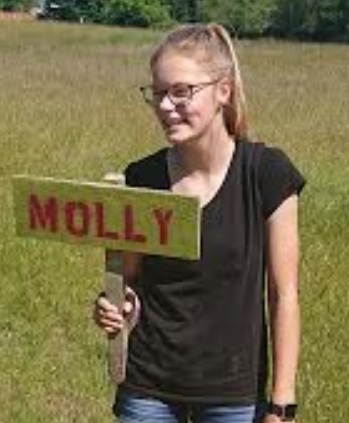 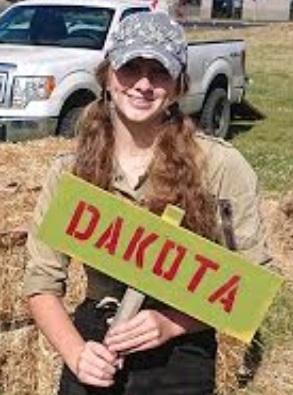 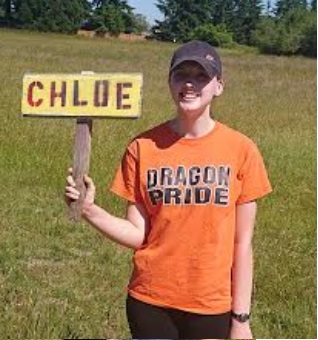 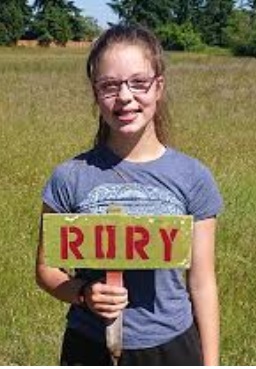 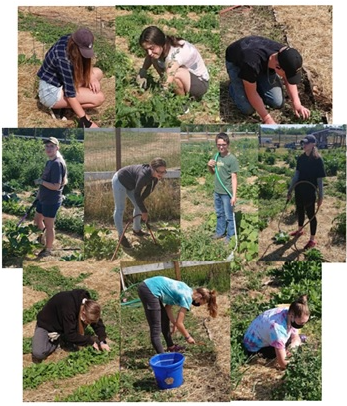 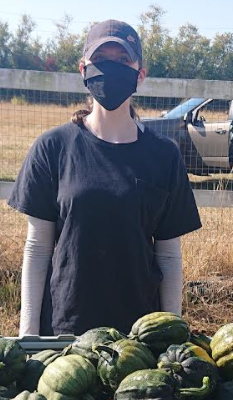 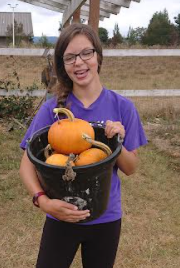 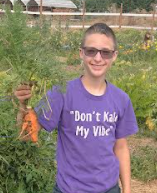 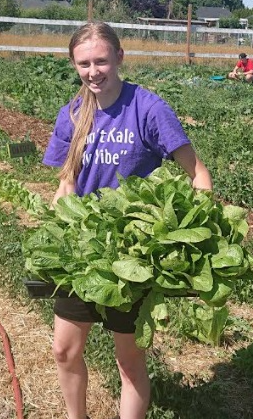 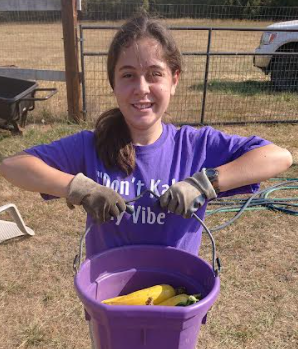 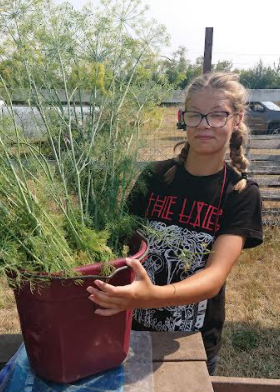 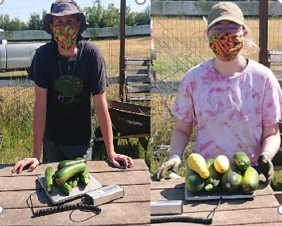 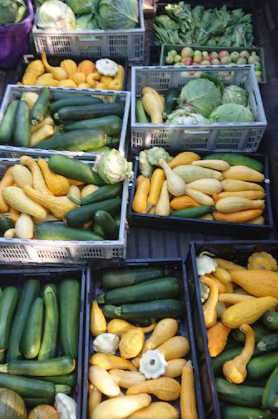 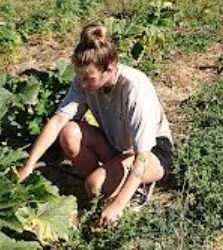 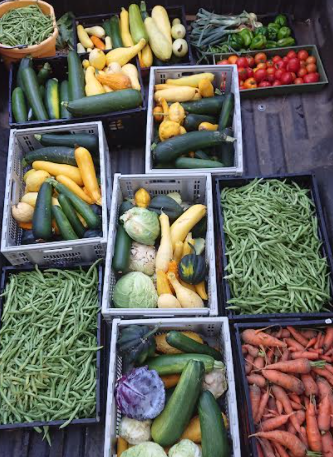 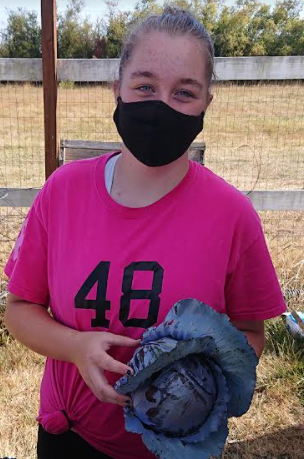 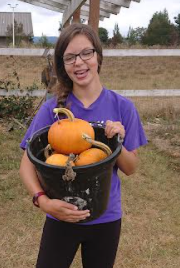 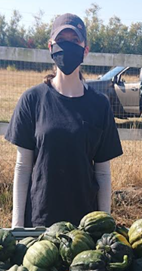 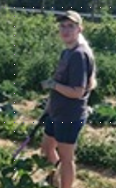 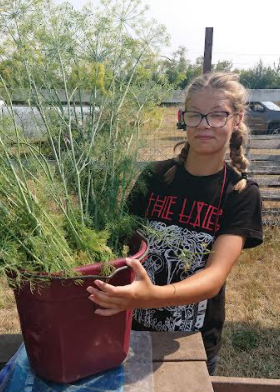 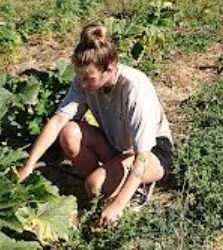 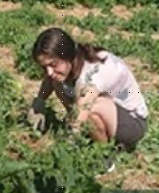 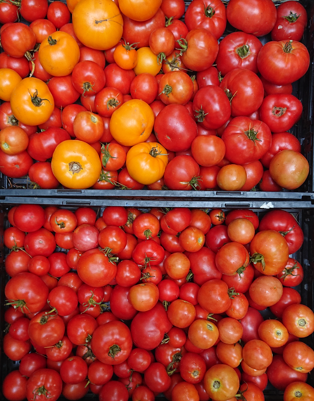 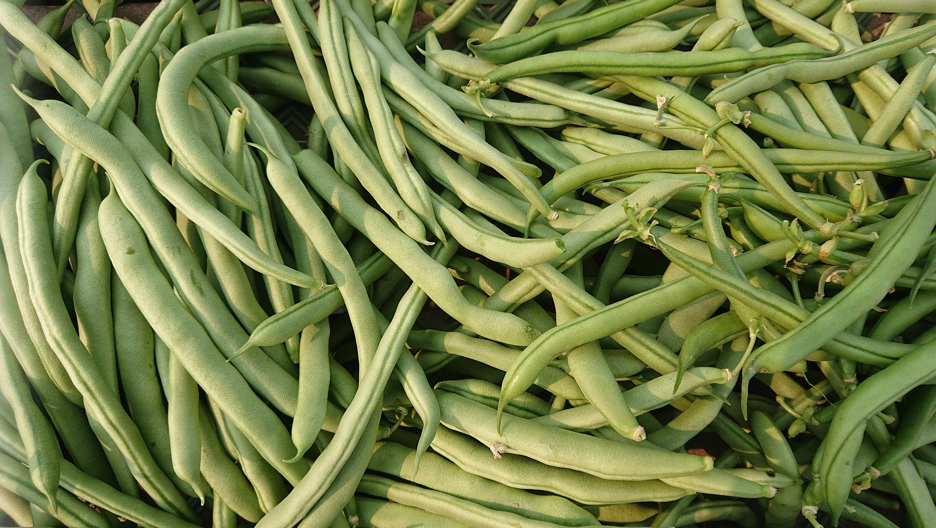 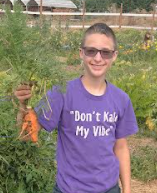 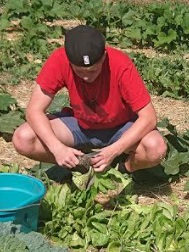 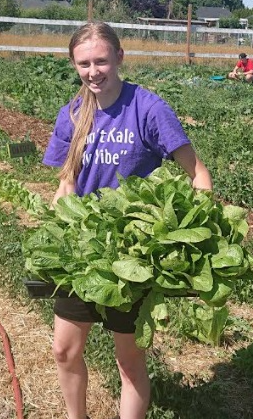 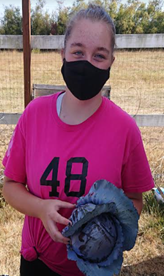